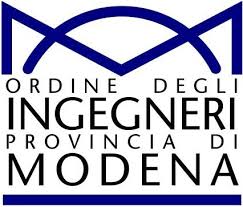 COMMISSIONE GESTIONALE E MANAGERIALE
LA NOSTRA COMMISSIONE OGGI
Componenti Commissione: 58 

Coordinatore: ing. Ivano Lugli
Vice Coordinatori: ing. Alessandro Casalgrandi, ing. Carla Miselli
Consigliere referente: ing. Gabriele Giacobazzi
COMMISSIONE GESTIONALE E MANAGERIALE
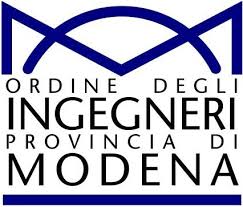 2
19/01/2019
ORDINE INGEGNERI MODENA            COMMISSIONE INGEGNERIA GESTIONALE E MANAGERIALE
ATTIVITA’  2018	FORMAZIONE
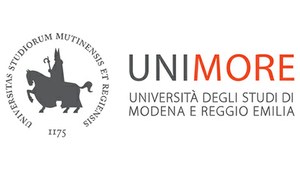 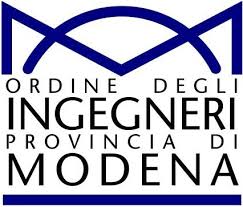 SEMINARI INTERDIPARTIMENTALI DEL CRISE
QUADRO GENERALE

13 Eventi Gratuiti
Aula Aperta
Interdisciplinarietà 
Tematiche di importante attualità
Qualità particolarmente elevata
Legame con il territorio
Organizzazione eventi condivisa
3
19/01/2019
ORDINE INGEGNERI MODENA            COMMISSIONE INGEGNERIA GESTIONALE E MANAGERIALE
ATTIVITA’  2018	FORMAZIONE
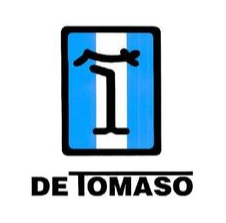 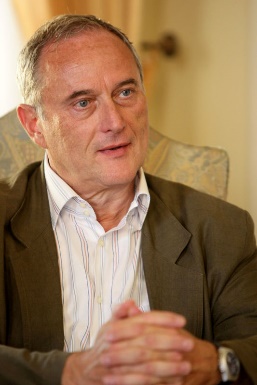 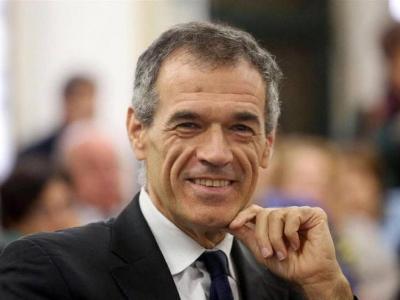 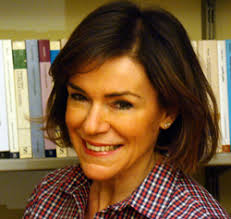 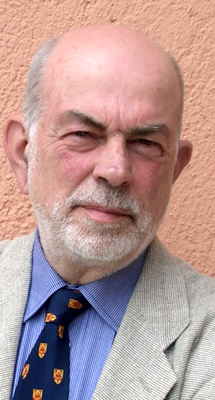 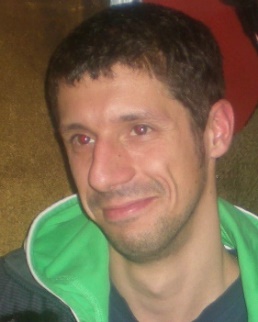 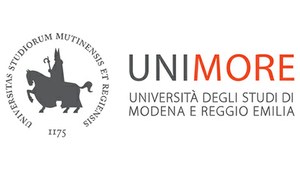 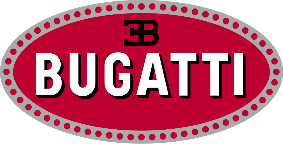 DIEF
4
19/01/2019
ORDINE INGEGNERI MODENA            COMMISSIONE INGEGNERIA GESTIONALE E MANAGERIALE
ATTIVITA’  2018	FORMAZIONE
VALUTAZIONE QUALITATIVA DEI PARTECIPANTI
5
19/01/2019
ORDINE INGEGNERI MODENA            COMMISSIONE INGEGNERIA GESTIONALE E MANAGERIALE
ATTIVITA’  2018	FORMAZIONE
I principi della progettazione strategica 
e le tecniche della Investment Analysis

ing. Giancarlo Spaggiari
Ottobre 2018
Sala Master 
Corso Gratuito
CFP Erogati
528
Partecipanti
33
Durata  
16 ore
Iscritti
49
67%
6
19/01/2019
ORDINE INGEGNERI MODENA            COMMISSIONE INGEGNERIA GESTIONALE E MANAGERIALE
ATTIVITA’  2018	FORMAZIONE
VALUTAZIONE QUALITATIVA DEI PARTECIPANTI
7
19/01/2019
ORDINE INGEGNERI MODENA            COMMISSIONE INGEGNERIA GESTIONALE E MANAGERIALE
ATTIVITA’  2018	FORMAZIONE
Quindi complessivamente sono stati erogati

1454 CFP

tutti  con eventi gratuiti
COMMISSIONE GESTIONALE E MANAGERIALE
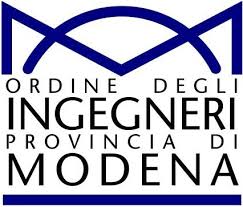 8
19/01/2019
ORDINE INGEGNERI MODENA            COMMISSIONE INGEGNERIA GESTIONALE E MANAGERIALE
ATTIVITA’  2018	CONTRIBUTI
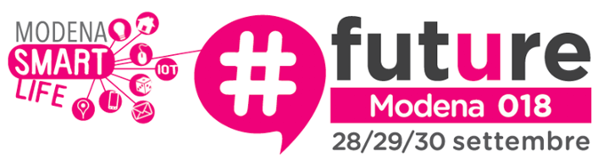 Econofisica: come usare la fisica per elaborare i dati finanziari con l'obiettivo di migliorare il rendimento degli investimenti 
ed ottimizzare la gestione del rischio

ing. Alessandro Casalgrandi
29 Settembre 2018
Evento Gratuito
9
19/01/2019
ORDINE INGEGNERI MODENA            COMMISSIONE INGEGNERIA GESTIONALE E MANAGERIALE
ATTIVITA’  2018	CONTRIBUTI
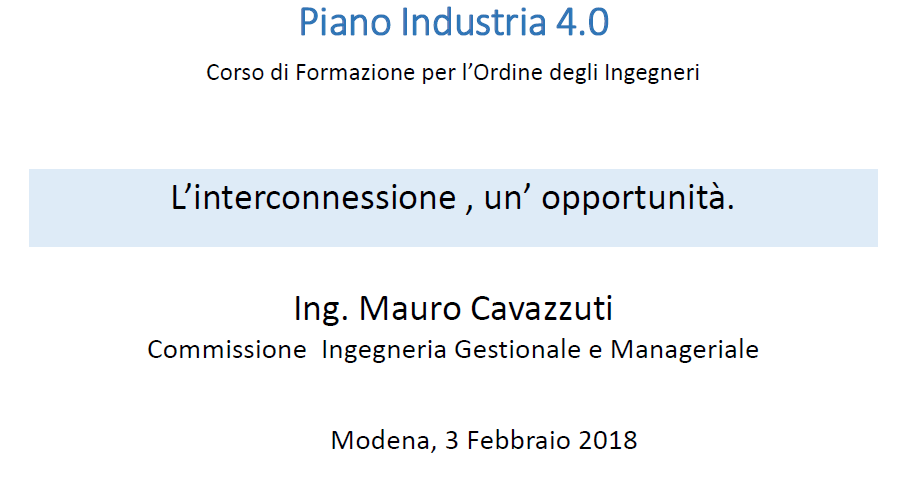 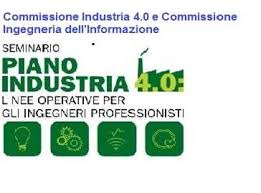 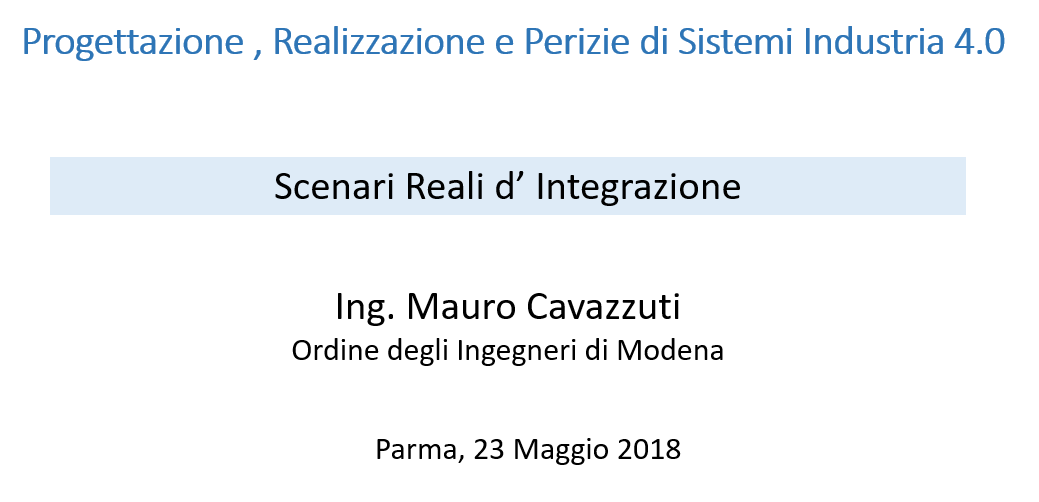 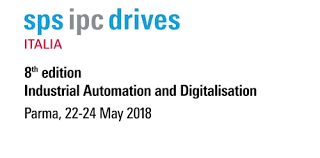 10
19/01/2019
ORDINE INGEGNERI MODENA            COMMISSIONE INGEGNERIA GESTIONALE E MANAGERIALE
ATTIVITA’  2019	 PROPOSTE
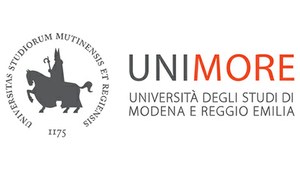 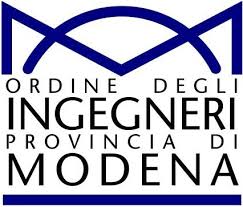 SEMINARI INTERDIPARTIMENTALI DEL CRISE
BOZZA PRIMAVERA 2019
Martedì  12  marzo 2019 ore 17,30  
ITALIA-EUROPA: VIZI E VIRTÙ
Incontro con Giuseppe De Rita, Presidente CENSIS

Martedì 19  marzo 2019 
Dr Luigi Odorici, Presidente Bper Services
INTELLIGENZA ARTIFICIALE: storia, rischi e opportunità
Interviene: Prof. Angelo O. Andrisano, Magnifico Rettore Unimore.
11
19/01/2019
ORDINE INGEGNERI MODENA            COMMISSIONE INGEGNERIA GESTIONALE E MANAGERIALE
ATTIVITA’  2019	 PROPOSTE
Martedì 26  marzo 2019
Prof. Enrico Giovannini, Economista, Docente di Statistica Economica a Roma Tor Vergata, presidente dell’European Statistical Governance Advisory Board, Presidente nazionale AsVis
L’AGENDA 2030 DELLE NAZIONI UNITE E "L'UTOPIA SOSTENIBILE" 
(Evento in collaborazione con Associazione Aziende Modenesi RSI, Comune di Modena e CSI)

Giovedì 4 aprile 2019
Suor Alessandra Smerilli, docente di Economia alla Pontificia Facoltà di Scienze dell’Educazione Auxilium, Roma, PhD in Economics a School of Economics di Norwich (UK)
ECONOMIA CIVILE, PROFITTO E BEN VIVERE
Intervengono le imprese dell’Associazione Aziende Modenesi per la RSI

Martedì  9 aprile 2019 
L’USO DEI DATI  TRA POTERE E DEMOCRAZIA
Prof. Antonio Nicita, docente di Politica Economica, Dipartimento di Economia e Diritto, Università Sapienza di Roma. Commissario AGCOM (Autorità per le garanzie nelle comunicazioni).
Introduzione: Prof. Barbara Luppi, docente di Economia Politica in Unimore
12
19/01/2019
ORDINE INGEGNERI MODENA            COMMISSIONE INGEGNERIA GESTIONALE E MANAGERIALE
ATTIVITA’  2019	 PROPOSTE
Martedì 16 aprile 2019
LE MULTINAZIONALI IN EMILIA ROMAGNA: quali effetti per lo sviluppo locale
Prof. Giovanni Solinas, DEMB Unimore
Dott. Raffaele Giardino, Regione E/R

Martedì  7 maggio 2019
LA STATISTICA E LA MATEMATICA PER L’ECONOMIA. VALUTAZIONE DEL RISCHIO E SCELTE STRATEGICHE (evento in collaborazione con l’Ordine Ingegneri di Modena)
Prof Sergio Polidoro, docente di Analisi Matematica, DMF Unimore
PhD Prof. Silvia Muzzioli, DEMB Unimore
Introduce: Ing. Alessandro Casalgrandi, Ordine degli Ingegneri Modena
Il quadro complessivo è in valutazione per la richiesta qualificata dei CFP da parte della nostra commissione
13
19/01/2019
ORDINE INGEGNERI MODENA            COMMISSIONE INGEGNERIA GESTIONALE E MANAGERIALE
ATTIVITA’  2019	 PROPOSTE
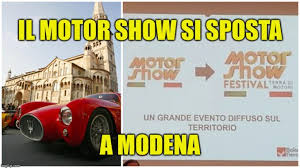 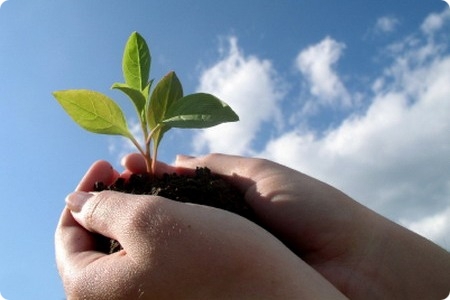 14
19/01/2019
ORDINE INGEGNERI MODENA            COMMISSIONE INGEGNERIA GESTIONALE E MANAGERIALE
GRAZIE PER L’ATTENZIONE
COMMISSIONE GESTIONALE E MANAGERIALE
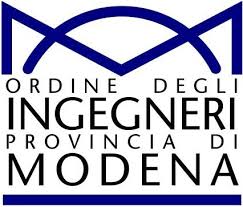 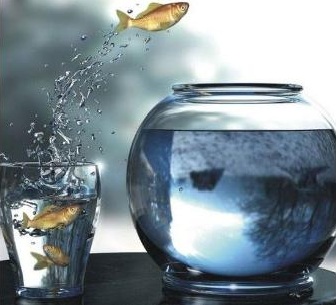 “Non c’è vento favorevole per chi non sa in quale porto vuole arrivare”
Seneca